Some addenda to the 
Casas-Alvero conjecture
Wouter Castryck (KU Leuven)
joint work with Robert Laterveer and Myriam Ounaïes (Univ. Strasbourg)


Arithmétique en Plat Pays (Univ. Lille-1)
December 10, 2012
Statement
Consider a polynomial
along with its derivatives
Suppose that each derivative has a root in common with          , i.e.
Conjecture (E. Casas-Alvero, 2001): These common roots are all the same, and hence
for some            .
Part I:
Introduction
Part II:
p-Adic methods
Part III:
Gröbner bases
INTRO
p-ADIC METHODS
GRÖBNER BASES
Normalization
The relative position of the roots of a polynomial and those of its derivatives does not change under transformations of the form
Geometrically: rotations, translations, stretchings of the complex plane.
Example:
Corollary: If there exists a counterexample to the Casas-Alvero conjecture, then there exists a counterexample of the form
INTRO
p-ADIC METHODS
GRÖBNER BASES
Example: CA conjecture in low degree
Degree 3.
Degree 4.
Degree 5.
Plugging in
yields 4³ systems of non-linear equations in the variables
Their insolvability can be checked using Gröbner bases (see later).
Feasible up to degree ±8. (Diaz-Toca, Gonzalez-Vega, 2006)
INTRO
p-ADIC METHODS
GRÖBNER BASES
The Gauss-Lucas theorem
Rolle: If all roots of           are contained in a line, then the roots of               are contained in the intervals separated by the roots of           .
A weak generalization is:
Gauss-Lucas: The roots of              are inside the convex hull of the roots of          .
Explicit formula: if                 are the roots of          and      is a root of               different from all     ‘s, then
INTRO
p-ADIC METHODS
GRÖBNER BASES
Alternative proof in degree 4
A Casas-Alvero counterexample has a root of multiplicity at least 2.

Thus we have the following possible configurations of the roots:
↯
↯
↯
↯
A similar proof can be given in degree 5.
INTRO
p-ADIC METHODS
GRÖBNER BASES
Refining Gauss-Lucas?
Difficult problem.
Jensen, 1913: Suppose that the roots of            are distributed symmetrically about a line. Then the roots of                are contained in the union of the symmetry axis and the Jensen disks.
Conjecture (Sendov, 1958): Suppose that all roots of           can be caught in a closed disk of radius     . Then if one centers a closed disk of radius      around a root of          , it will always contain a root of              .
Open for degree > 8.
Extremal case:            .
[Speaker Notes: KLEUR JENSEN VERANDEREN!]
INTRO
p-ADIC METHODS
GRÖBNER BASES
Casas-Alvero: current state of the art
Known constraints:
Degree > 19. The Casas-Alvero conjecture is true in degrees
(Graf von Bothmer, Labs, Schicho, van de Woestijne)
if
(same idea)
Number of distinct roots > 4.
if
(         “        )
with 366 exceptional primes, the largest one being

249847120216983926479165256672374830117371749836786068968700949838499096141806825287856933123954724798488422551659890912229726792102063
(—, Laterveer, Ounaïes)
Number of recycled roots > 2. If              is a pair of distinct roots of a polynomial        
         , then there is at least one    such that neither                     nor             (Draisma, de Jong, Knopper).
INTRO
p-ADIC METHODS
GRÖBNER BASES
Number of recycled roots > 2
Draisma, de Jong, Knopper, 2010: If                is a pair of distinct roots of a polynomial           , then there is at least one     such that neither                        nor     
                    .
Proof:
By contradiction.
Normalize:                         ,  leading coefficient 
Write
But then                           is strictly increasing or decreasing on           
And so on...

One eventually finds that                    is strictly in- or decreasing on        : 
impossible.
or
But then                           is strictly increasing or decreasing on
Now                            is a linear function, so with graph either
or
and so on... so            is a real polynomial.
or
So                 is either strictly positive or strictly negative on the interval
So again strictly positive or strictly negative...
INTRO
p-ADIC METHODS
GRÖBNER BASES
Number of distinct roots > 4
Corollary (to the previous result): The Gauss-Lucas hull of a counterexample to the Casas-Alvero conjecture contains at least 2 roots in its interior.
Proof:
Let           be a counterexample to the Casas-Alvero conjecture. 
Let     be a root of           that is located on the boundary of the Gauss-Lucas hull with maximal multiplicity.
Only roots that need to be recycled:    and (some of) the interior roots.
So by Draisma et al.: at least 2 interior roots.
Thus: at least 4 roots in total. If exactly 4, then these are contained in a line.
Using Rolle, one can exclude the latter case (omitted here, nothing deep).
Part I:
Introduction
Part II:
p-Adic methods
Part III:
Gröbner bases
INTRO
p-ADIC METHODS
GRÖBNER BASES
p-adic valuations
Biggest breakthrough thus far: Graf von Bothmer, Labs, Schicho and van de Woestijne, 2007.

Their proof was rewritten in more elementary language by Draisma and de Jong in 2010, using p-adic valuations.
Over the integers.
largest exponent    such that
and
Note:
(equality if                          )
Over the rationals.
Note:
Over the complex numbers.
Possible to extend       to       (via               ).
Far from unique!
Here:
INTRO
p-ADIC METHODS
GRÖBNER BASES
Valuations of binomial coefficients
if
if
Special case of:
Legendre:
where            is the sum of the p-adic digits of    .
So:
the number of carries when adding     to           in base    .
INTRO
p-ADIC METHODS
GRÖBNER BASES
Proof of the Casas-Alvero conjecture in degree p
By contradiction. Let
Now: evaluate in a root      with                  :
For
evaluate in a common root   :
be a counterexample.
For
Using a normalization of the form                                    , we may assume:
Derivative of a term:
all            ‘s non-negative
similarly:
So:
↯
and so on:
INTRO
p-ADIC METHODS
GRÖBNER BASES
Degrees pk, 2pk, 3pk, ...
: still true that                       as soon as                    .
Graf von Bothmer et al.: Let      be a prime number. If the Casas-Alvero conjecture holds in degree      over      , then it holds in degree          over      , for each non-negative integer     .
still gives the 
desired contradiction.
If           , the Casas-Alvero conjecture is true over any field.
Counterexample:
: still true that                         as soon as                       , unless when             .
If           , the Casas-Alvero conjecture is true over any field of characteristic not 2.
would still give the desired contradiction if we would know that
Following the same line of thinking:
But this we know!
Idea: reduce           mod      to
with
The list of bad     ‘s can be computed using a Gröbner basis computation and integer factorization. Feasible up to           .
Then                 satisfies CA conditions over
INTRO
p-ADIC METHODS
GRÖBNER BASES
Constraints in degree p + 1
Same normalization: let
be a counterexample, where we may assume                                             .
This implies that all other roots have valuation > 0. In particular, 1 is a simple root.
Now
In addition:
As before, we obtain that all            ‘s are non-negative.
so                    for at least one                       .
implies                    .
Summarizing:
But as before
Note that
Pushing the argument further, one can show that this root must be recycled at least twice more.

Moreover: severe constraints on the indices                                 for which                has a common root with the last derivative.

This will prove useful in the next part.
coefficients with
The root of               must be recycled at least once more (not by the first derivative).
We may assume                (via                                                 ).
so         is a root of           .
so for such an    , the common root of           and                    should be 1.
Part I:
Introduction
Part II:
p-Adic methods
Part III:
Gröbner bases
INTRO
p-ADIC METHODS
GRÖBNER BASES
Proving the unsolvability of a linear system
Given a linear system of equations:
eliminate coefficient of     , then of      , ...
How do we verify that it has no solutions?
Method: Gaussian elimination.
operations are invertible, so solution set does not change
throw away equations
... until one finds the equation
INTRO
p-ADIC METHODS
GRÖBNER BASES
Proving the unsolvability of a non-linear system
Given a system of polynomial equations:
eliminate coefficients of monomials in lexicographical order (for instance).
How do we verify that it has no solutions?
add
Method: Buchberger’s algorithm.
operations are invertible, so solution set does not change
may create new solutions...
throw away equations
reduce these ‘modulo’ the former system
... until one finds the equation
Works by Hilbert’s Basis Theorem and Hilbert’s Nullstellensatz.
Worst-case complexity: horrendous.
INTRO
p-ADIC METHODS
GRÖBNER BASES
Back to Casas-Alvero
We will stick to              , the smallest case not covered by the p-adic method.
Hypothetical counterexample:
5
5
We set             and           .
We call (1,2,3,1,3,4,7,0,2,7) a scenario for this counterexample.
One reason for           to be a counterexample could be:
If there are no counterexamples corresponding to (1,2,3,1,3,4,7,0,2,7), then there are no counterexamples corresponding to (1,2,3,1,3,4,5,0,2,5), and vice versa.
It suffices to consider the scenarios                       for which                                      .
 system of 10 equations in 9 variables, that can be verified using Buchberger.
Problems:
Each system would take a lifetime on a computer with an astronomical amount of memory.
1110 systems      678 570 systems
   29 392 systems    (applying the          stuff  to            ).
There are 1110 such systems.
INTRO
p-ADIC METHODS
GRÖBNER BASES
Hybrid representation
Suppose we wish to exclude counterexamples
By the          stuff: the number of unused variables is at least 2.

In fact, the lower the number of unused variables, the more restrictive the           condition becomes.
that match with the scenario (1,2,0,3,1,4,5,0,2,2).
System:
Note that the variables                             are never being plugged in.
We use an according hybrid representation for          .
So: the more unused variables, the easier the system becomes!
Advantage: the variables                          appear linearly in all equations of the system.

They can be get rid of using Gaussian elimination.
INTRO
p-ADIC METHODS
GRÖBNER BASES
Some details that were suppressed
Computations are done modulo a small prime p to avoid coefficient inflation (some theoretical justification needed).
Instead of Buchberger’s algorithm, we used Faugères F4 method.
Instead of the lexicographical order, we used grevlex.
and now...?
It seems unlikely that the p-adic method will ever lead to a complete proof.
Without new insights, pushing the Gröbner basis method to the next open case
(             ) is utopic. And in any case, Gröbner bases can only check one     at a time, so they will never lead to a complete proof.
A larger unexploited area seems to lie at the analytic side of the story (so far, only algebrists have attacked this problem).
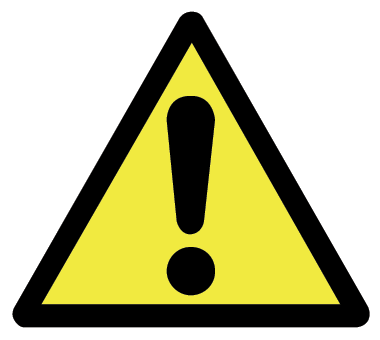 WARNING: This is an addictive problem.